CSSC Programme Dashboard
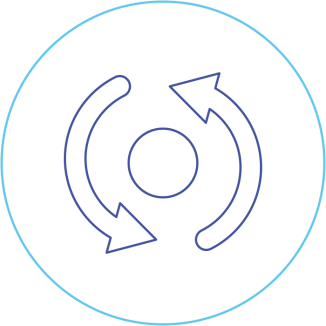 May 2022
e
High Level Plan
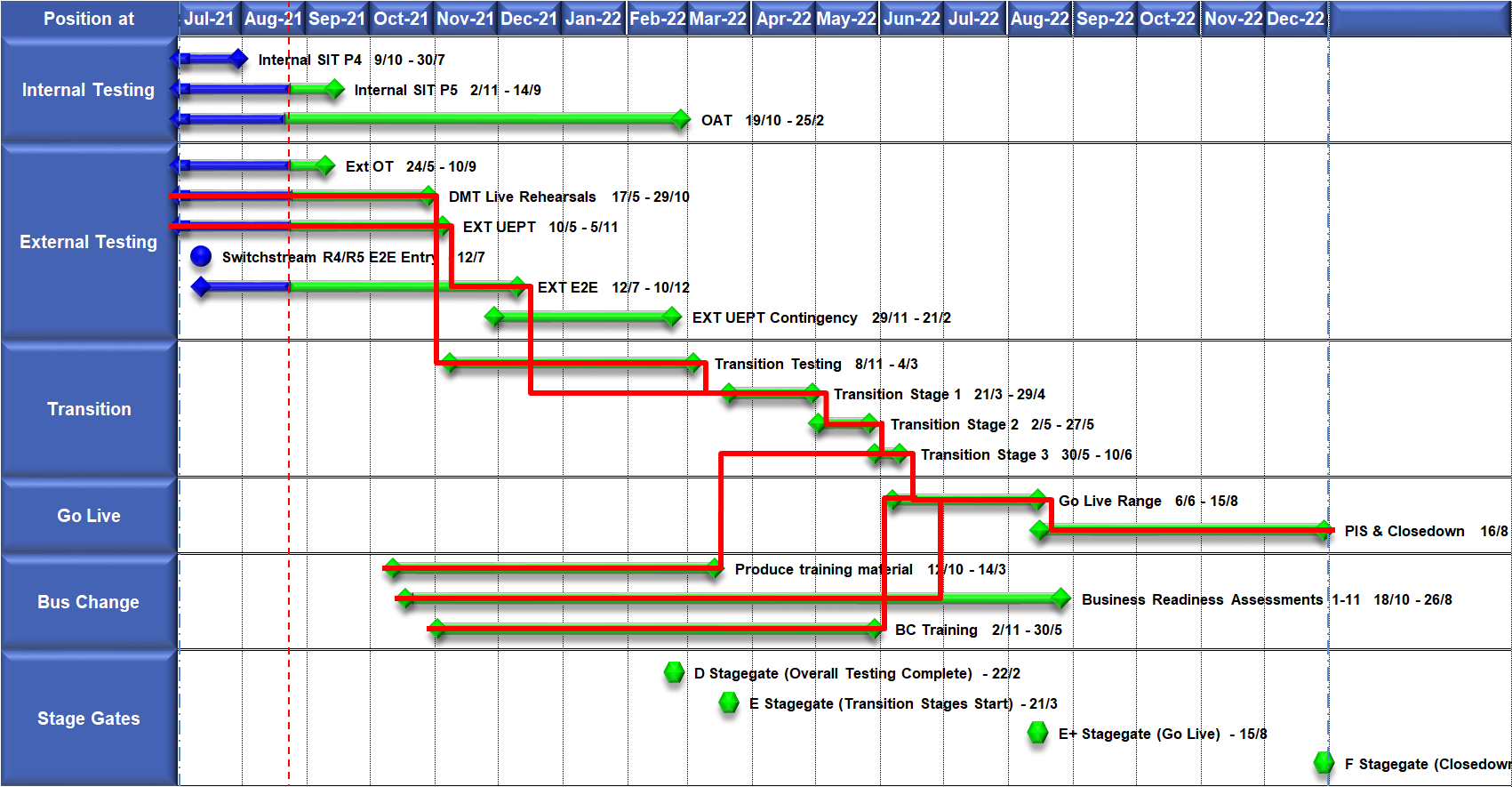